Movimiento circular uniforme
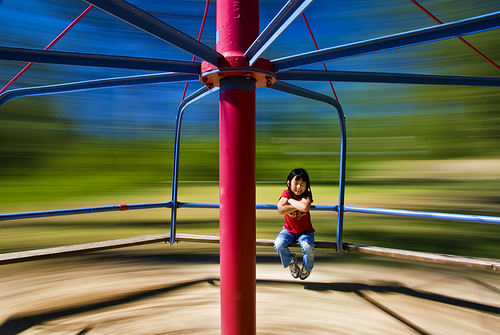 TEORÍA – CONCEPTOS BÁSICOS
COMPARACIÓN MOVIMIENTO
MOVIMIENTO RECTILINEO UNIFORME (MRU)
MOVIMIENTO CIRCULAR UNIFORME (MCU)
Trayectoria: Rectilínea
Velocidad constante (magnitud- módulo, sentido y dirección)	
Aceleración nula
Trayectoria: Circunferencial
Velocidad angular constante (magnitud, sentido y dirección no varían)
Módulo velocidad tangencial o lineal constante
Aceleración angular y tangencial nula
COMPARACIÓN MOVIMIENTO
MOVIMIENTO RECTILINEO UNIFORME (MRU)
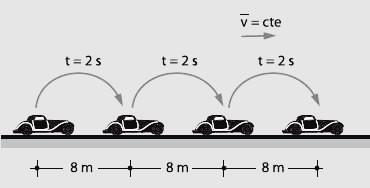 COMPARACIÓN MOVIMIENTO
MOVIMIENTO CIRCULAR UNIFORME (MCU)
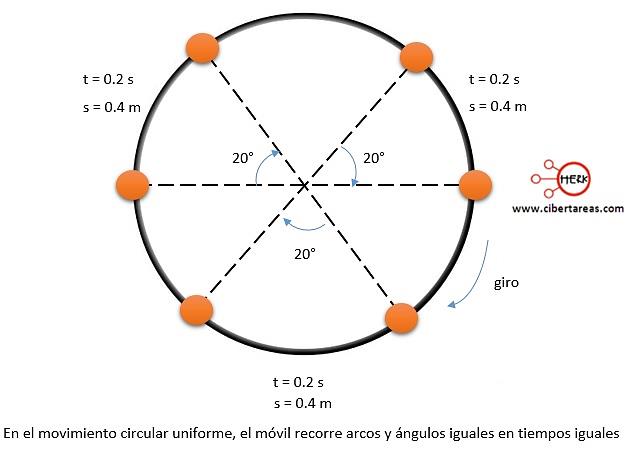 Magnitudes físicas
DESCRIPCIÓN GRÁFICA
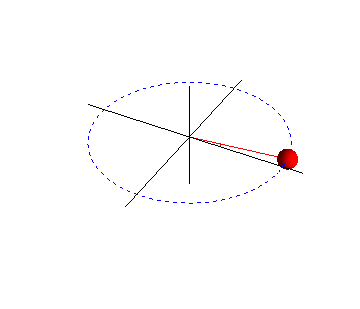 Magnitudes físicas
DESCRIPCIÓN GRÁFICA
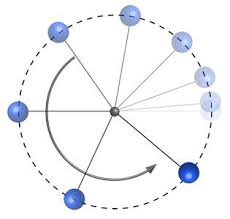 Magnitudes físicas
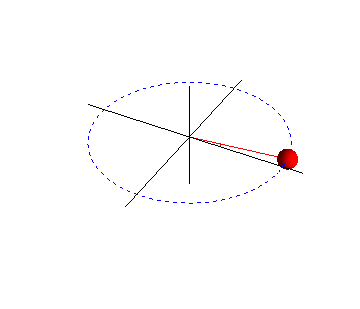 Supongamos que en dar una vuelta completa demora 4 segundos.
Magnitudes físicas
DESCRIPCIÓN GRÁFICA
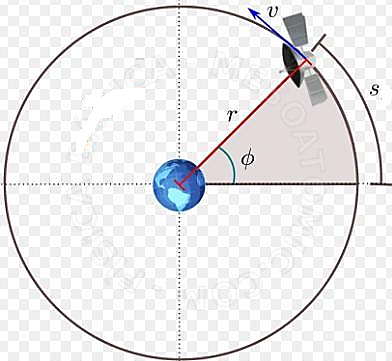 Magnitudes físicas
DESCRIPCIÓN GRÁFICA
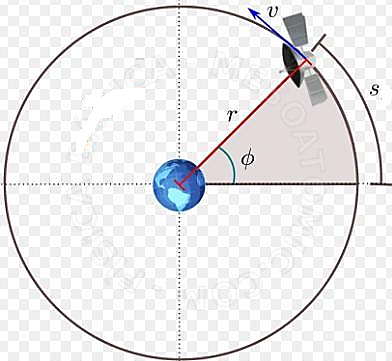 Magnitudes físicas
DESCRIPCIÓN GRÁFICA
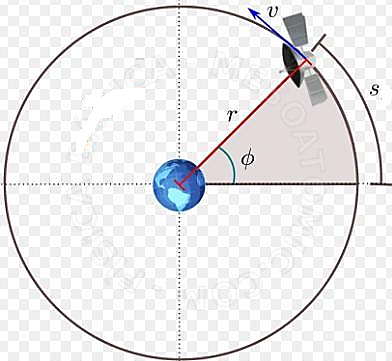 Magnitudes físicas
DESCRIPCIÓN GRÁFICA
El vector es constante, es decir, módulo, dirección y sentido no varían.
La dirección del vector es siempre perpendicular al plano de giro.
El sentido del vector puede ser determinado por la regla de la mano derecha
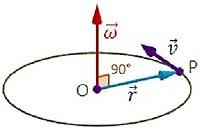 Magnitudes físicas
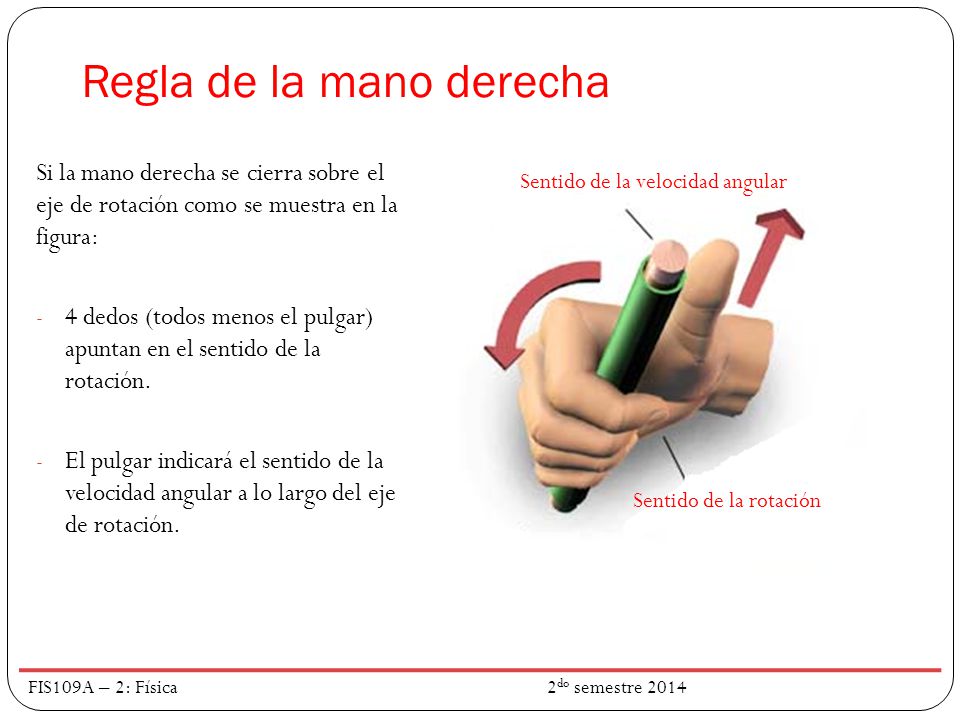 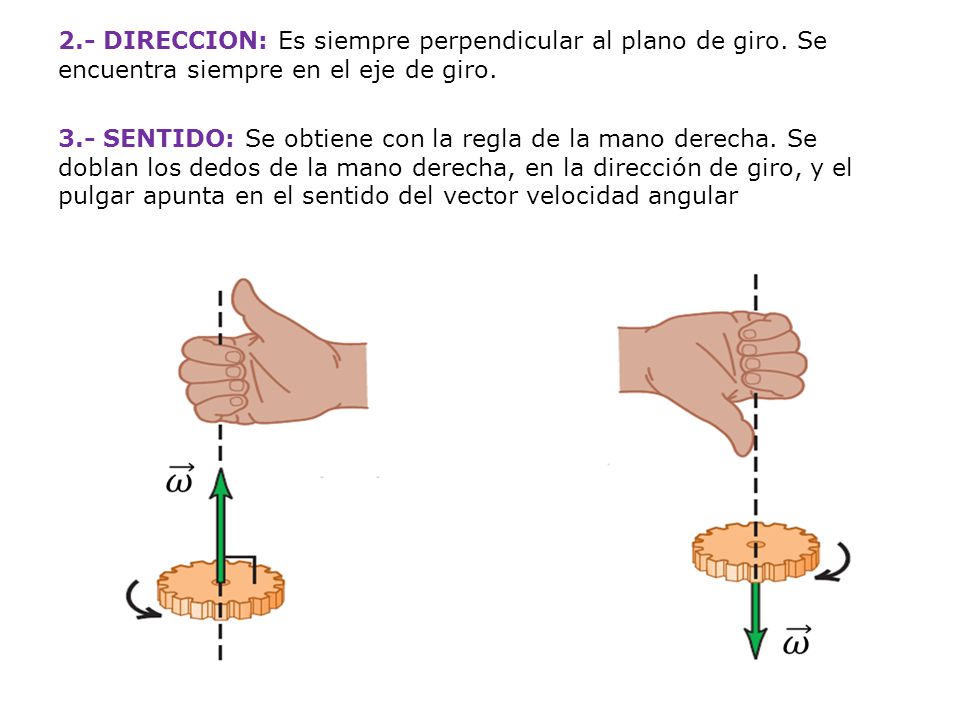 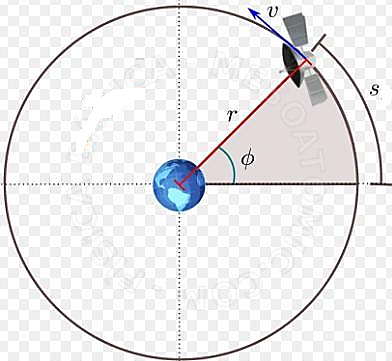 Magnitudes físicas
El módulo de la velocidad tangencial es:

El módulo de la velocidad angular es:

La velocidad tangencial incluye las variables de la velocidad angular

Por esta razón la relación entre ambas magnitudes es

Con unidades de medida
Magnitudes físicas
DESCRIPCIÓN GRÁFICA
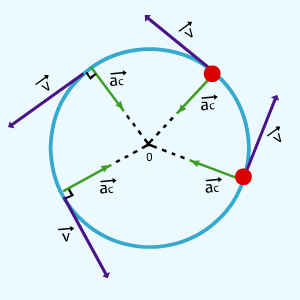 Magnitudes físicas
DESCRIPCIÓN GRÁFICA
Cualquier movimiento sobre un camino curvo, representa un movimiento acelerado, y por tanto requiere una fuerza dirigida hacia el centro de la curvatura del camino. Esta fuerza se llama fuerza centrípeta, que significa fuerza buscando el centro.
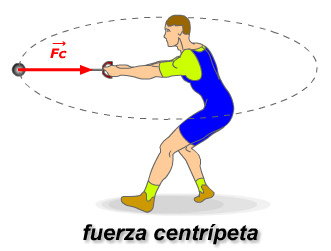 Magnitudes físicas
DESCRIPCIÓN GRÁFICA
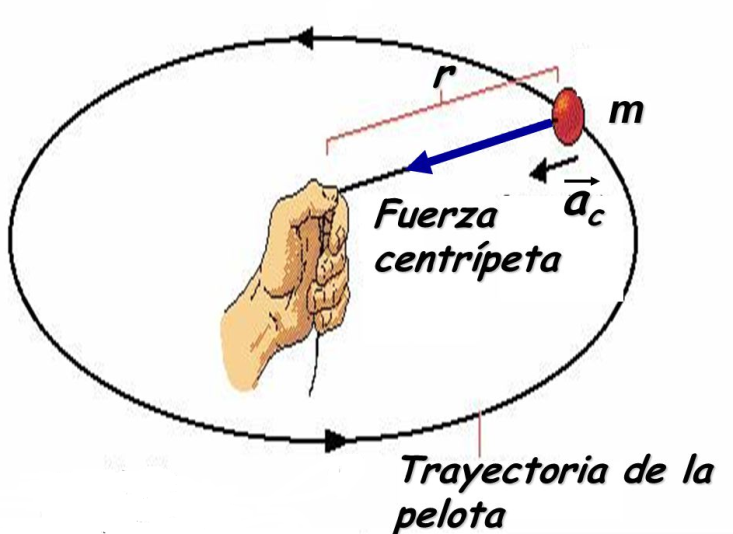